Past Simple   Αόριστος ΑπλόςIrregular Verbs   Ανώμαλα ΡήματαΤα ανώμαλα ρήματα σχηματίζουν τον Αόριστο με τον δικό τους τρόπο.
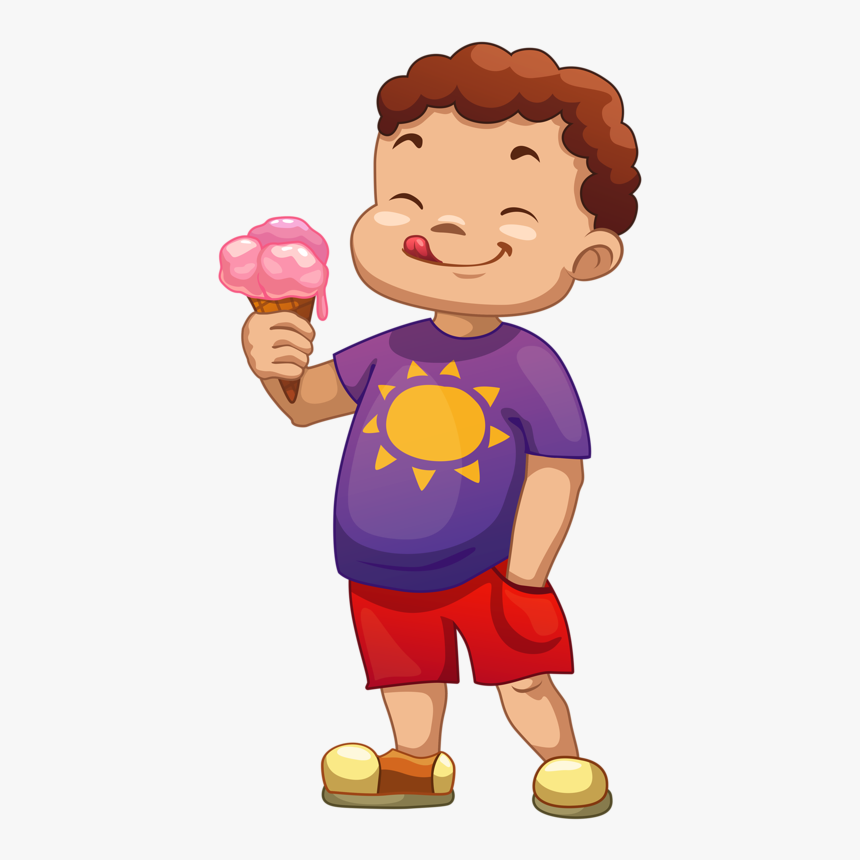 Yesterday he ate ice cream.


He did not / didn’t 
eat  a  doughnut.
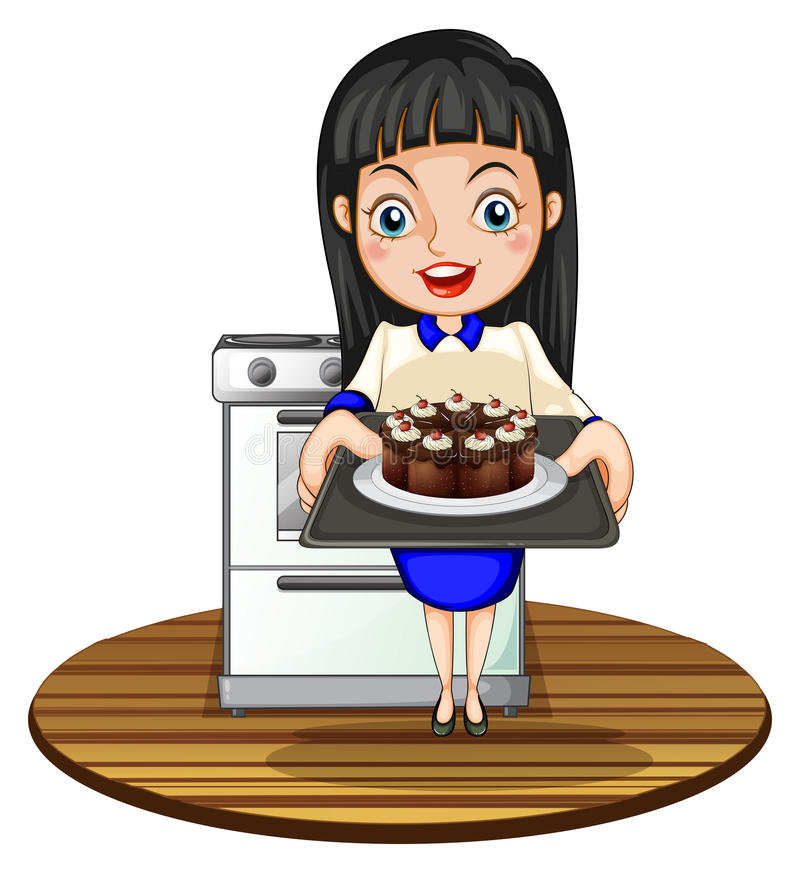 She made a cake.  

She did not / didn’t make pizza.
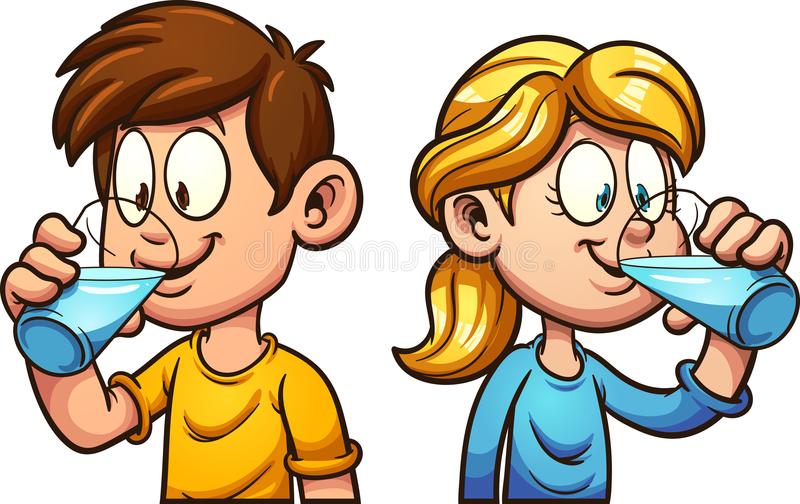 They  drank water.

They didn’t drink orange juice.
Did he  forget his keys?

Yes, he did.


Did he forget his wallet?

No, he didn’t.
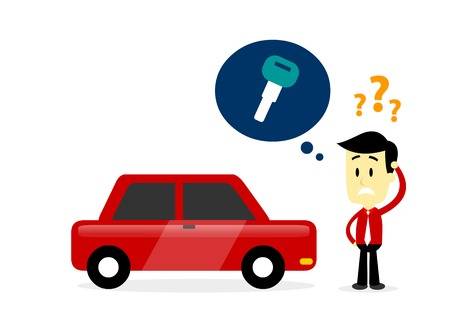 Did they ride their bikes?

Yes, they did.


Did they ride a horse?

No, they didn’t.
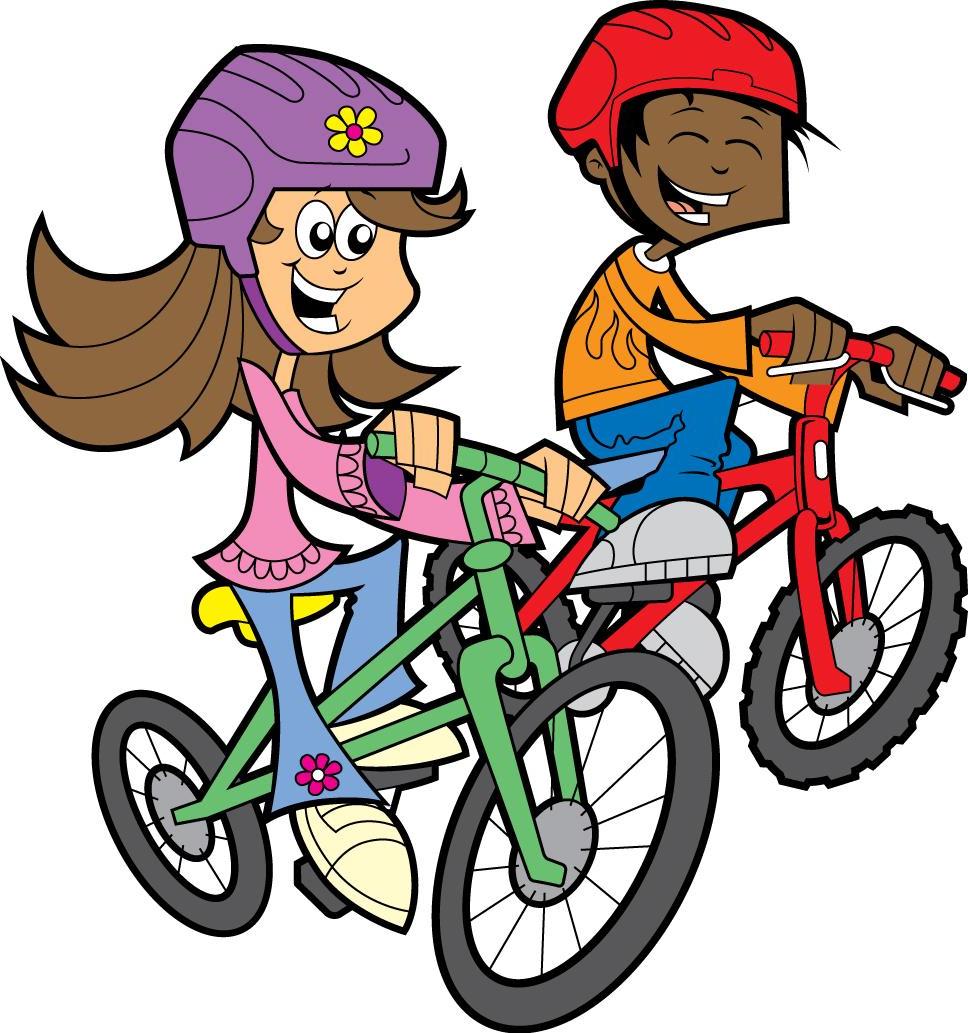 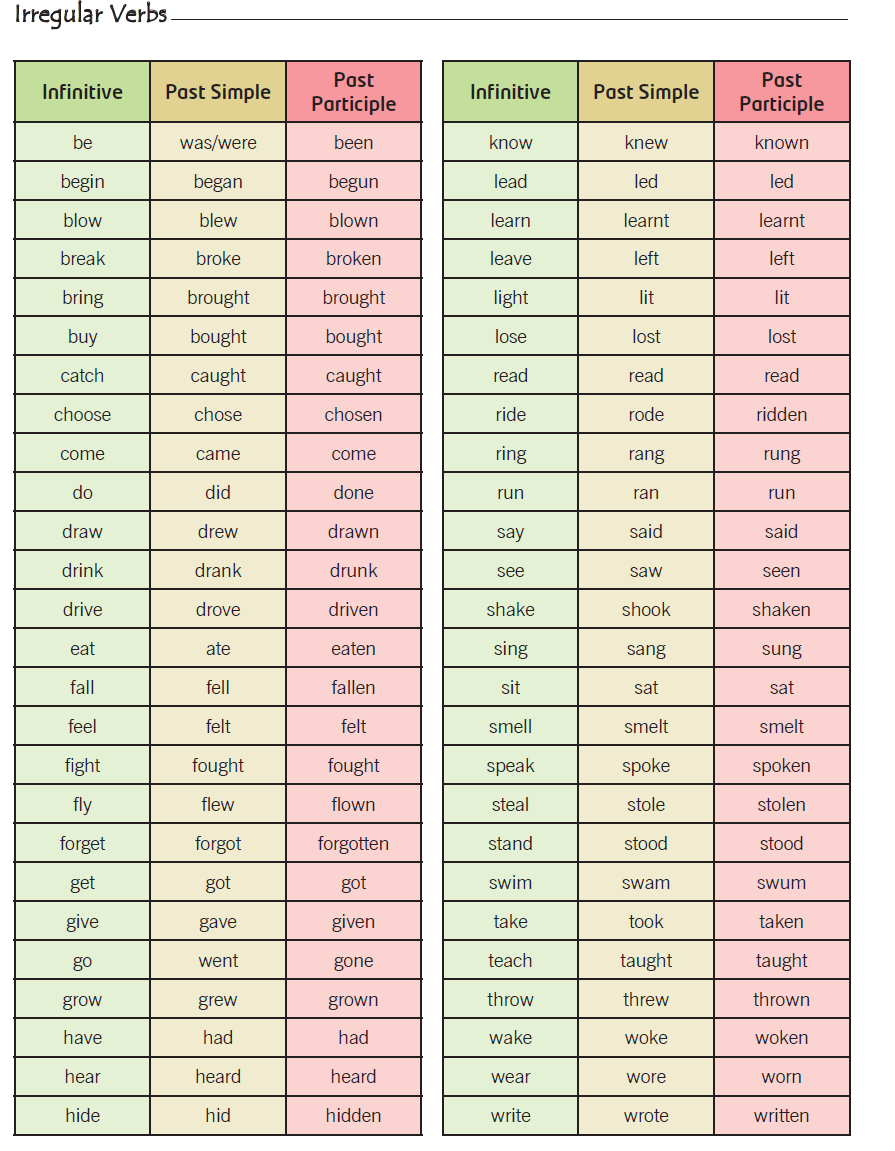 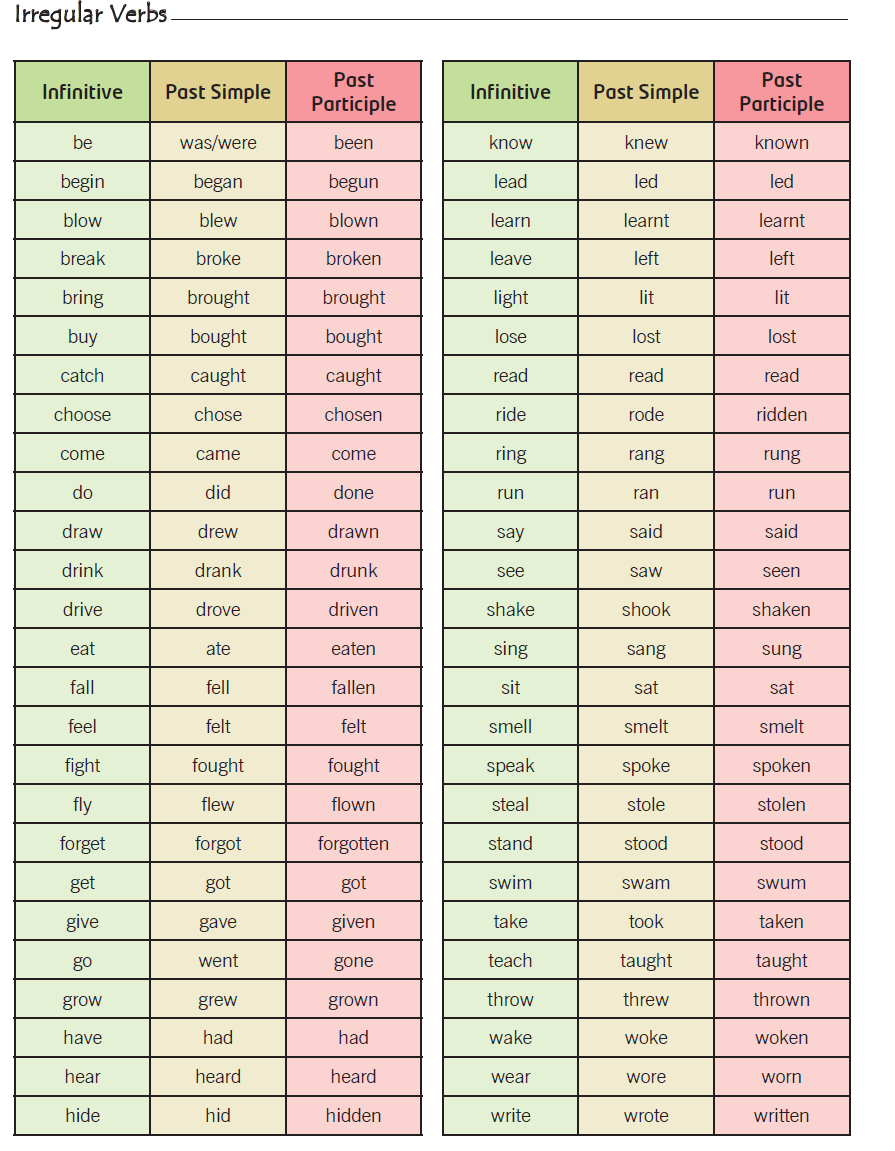 Affirmative-
Kατάφαση 
Ρήμα ( 2η στήλη)

I came

You came

He came

She came

It came

We came

You came

They came
Negative- Άρνηση
 did not / didn’t + Ρήμα 
                    (1η στήλη)

I  did not / didn’t  come

You did not / didn’t come

He did not / didn’t come

She did not / didn’t come

It did not / didn’t come

We did not/ didn’t come

You did not / didn’t come

They did not / didn’t come
Question- Ερώτηση
 did + Υποκείμενο + Ρήμα
                     (1η στήλη)

Did I  come ?

Did you  come?

Did he  come?

Did she  come?

Did it  come?

Did we  come?

Did you  come?

Did they  come?
Το ρήμα  To Be κλίνεται με τον δικό του τρόπο.
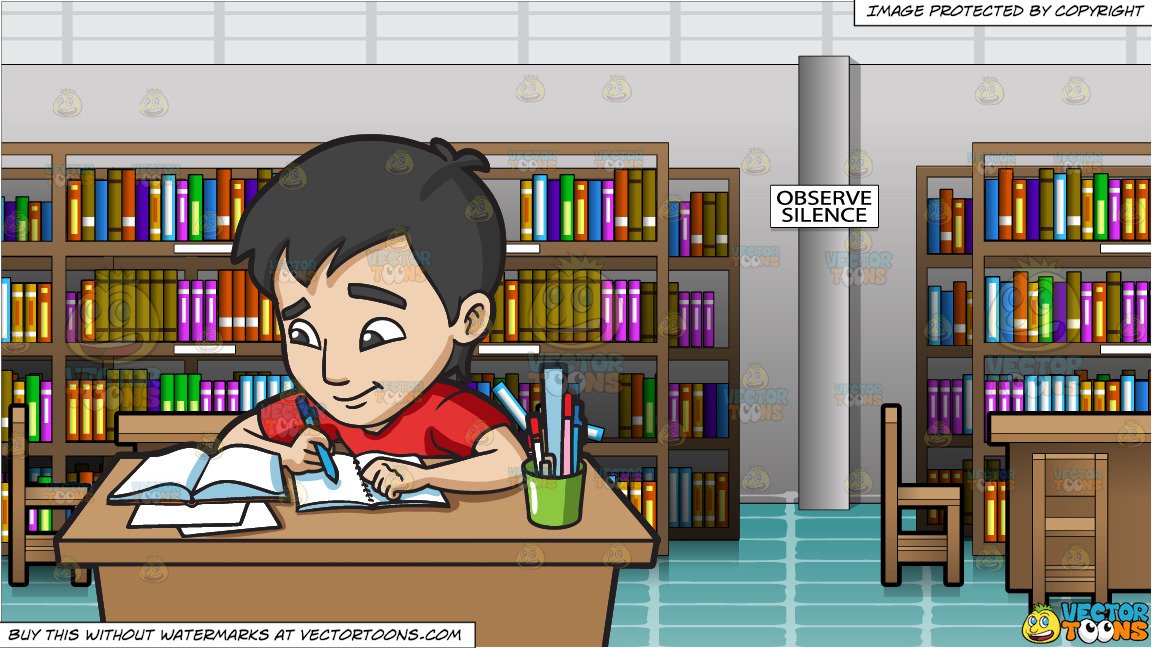 He was at the library.
  
Was he at the sports centre?

He was not / wasn’t at the sports cetnre.
She was at the supermarket.  

Was she at the bank?

She was not / wasn’t at the bank.
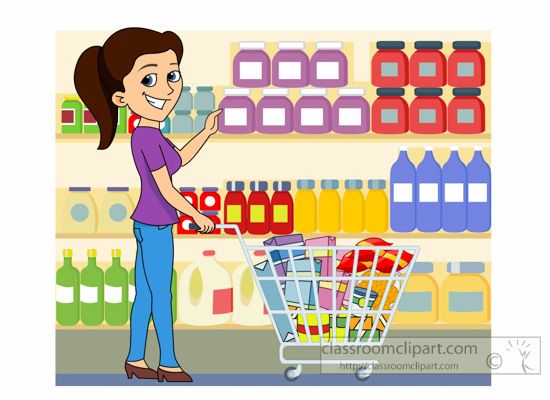 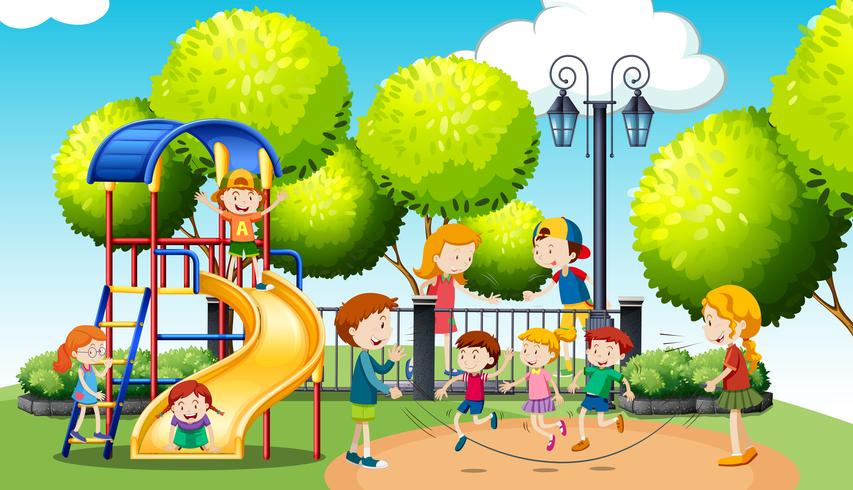 They were at the park.  

They were not / weren’t at school.
Affirmative-
Υποκείμενο +
Was / Were 

I was

You were

He was

She was

It was

We were

You were

They were
Negative- Άρνηση
 Υποκείμενο + 
 wasn’t / weren’t

I  wasn’t 

You weren't

He wasn't

She wasn't

It wasn't

We weren’t

You weren't

They weren't
Question- Ερώτηση
 Was / Were + Υποκείμενο


Was I   ?

were you  ?

was he  ?

was she  ?

was it  ?

were we  ?

were you  ?

were they  ?
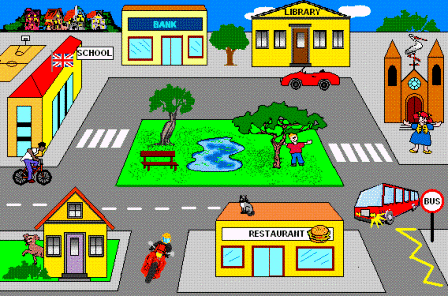 There was  =
 Υπήρχε
Τhere was a bank  next to the library.
There wasn’t a post office next to the library.

Was there a school in town ? Yes, there was.

Was there a museum in town ? No, there wasn’t.
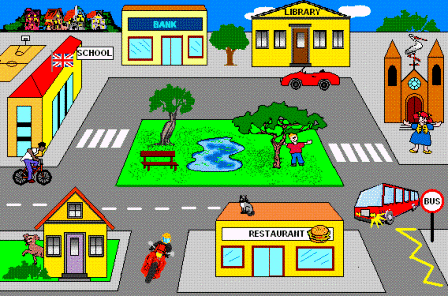 There were  =
 Υπήρχαν
Τhere were trees at the park.
There weren’t two benches at the park.

Were there trees in town ? Yes, there were.

Were there many cars in town ? No, there weren’t.
Use - Χρήση:
1.Για πραξεις που άρχισαν και τελείωσαν στο παρελθόν 
He bought his car last year.
2.Για πραξεις που έγιναν διαδοχικά, η μια μετά την άλλη στο παρελθόν.
She washed her face and brushed her teeth .


Time expressions – Χρονικές Εκφράσεις :

 yesterday = χθες / the day before yesterday = προχθές
last week = προηγούμενη, περασμένη εβδομάδα/ last month / last year.. /
a year ago = ένα χρόνο πριν  / a week ago / a month ago…
In 2004/ in 1998…